HET GEBED
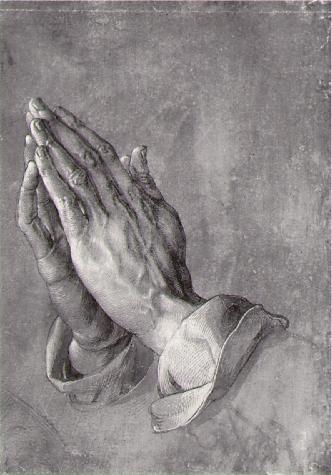 Kracht van het gebed
Gebed: wat is het gebed?
Het klinkt wellicht wat ongeloofwaardig, maar er wordt veel gebeden op aarde
	Er zijn zovele 1000-den, miljoenen, 100-miljoenen en misschien wel een paar miljard mensen die bidden. Om enkele voorbeelden te noemen uit de godsdienstige wereld:

In het Boeddhisme. U hebt wel eens van "gebedsmolens" gehoord of wellicht eens gezien?

2) In Oost Aziatische landen. Bijv. Japan. Daar kan men gebedsvlaggen tegenkomen in het Shintoisme. Ver­schillende kleuren doekjes zijn aan touwen bevestigd die dan in de wind wapperen. Deze wapperende doek­jes zenden op die manier a.h.w. de gebeden op van hen die deze doekjes hebben opgehangen. Ook een vorm van gebed.
Gebed: wat is het gebed?
3) In het Westen: het Christendom. In het bijzonder in de Katholieke Kerk zijn er bepaalde kloosterorden die zich uitsluitend concentreren op het bidden. De hele dag worden gebeden opgezegd en gezongen in nonnenkloosters en in monniken kloosters. Bovendien beseffen veel mensen buiten deze kerk dat veel Rooms Katholieken de rozenkrans gebruiken om de "Onze Vaders" en de "Wees Gegroetjes" op te zeggen. 

4) In een andere wereldgodsdienst in vooral Oosterse landen kan men wel 5 X daags vanaf de minaretten van de moskeeën de muezin de Islamieten horen oproepen tot het gebed. Aanhangers van deze godsdienst behoren in principe 5X daags de "Salat", het gebed, te doen. Zo'n Salat kan 15 tot 20 minuten duren en dan begrijpt men dat een Islamiet toch wel zo'n tussen 1 uur en een kwartier tot 1 uur en 40 minuten in gebed is.
Gebed: wat is het gebed?
5) De oorspronkelijke godsdienst van Afrika is het Animisme.
Gebed: wat is het gebed?
6) Zuid- en Midden Amerika: allemaal wel eens gehoord van of gelezen over de Inca's en Maya's; de Indianen. Er zijn tal van tempel complexen en ruïnen ontdekt; plaatsen waar deze stammen hun gebeden vergezeld lieten gaan en bekrachtigden door mensenoffers. Het kloppend hart werd uit het levens mensen offer gesneden [meestal een jonge maagd] om dat op het offerblok te leggen zodra de zon in een bepaalde stand was. Allemaal uitingen van gebedsrituelen.
Gebed: wat is het gebed?
7) Tenslotte kan nog de protestants-christelijke instelling genoemd worden die bekend staat als de oecumenische Christengemeenschap van Taizé, waar heel veel gebedsactiviteiten worden gepraktiseerd.
Gebed: wat is gebed?
1.	WAT IS GEBED ?
	Als men een antwoord op deze vraag gaat ontdekken door uitspraken over GEBED en BIDDEN uit het Woord van God te lezen en te overdenken, dan zal men geleidelijk aan ook onderkennen wat de KRACHT van het gebed zoal inhoudt.

	Zo komt men tot de volgende statistiekjes:
Gebed: wat is gebed?
Gebed: wat is gebed?
Gebed: wat is gebed?
Voor Mattheus, Lucas en Paulus blijkt BIDDEN zeer belangrijk te zijn in het geloofsleven.
Totaal:	= 201 x
Gebed: wat is gebed?
In vergelijking met BIDDEN komt GEBED qua aantal veel lager uit in deze statistiek. Als men echter de twee statiestieken bijeenvoegt dan ziet men het volgende:
Op deze wijze kan men constateren dat Mattheus [35x], Lucas + Hand. [87x] en 1&2Kor. [22x] er uit­springen wat deze geloofsactiviteit betreft. Wat zou de mogelijke reden daartoe zijn?
Gebed: wat is gebed?
Op welke wijze verhouden zich de aantallen zoals die in het Oude Testament voorkomen?
II-A.  WAT LEERT HET OUDE TESTAMENT OVER BIDDEN?
Wanneer men uit het boek Genesis t/m het boek Daniel de uitspraken leest waarin over "bidden"gesproken wordt dan kan men de volgende categorieën inventariseren: 

1. BIDDEN: voor de ander
	a) Abraham zal voor u [ = Abimelech] bidden zodat deze vorst in het leven mocht blijven.	Gen. 20:7
	b) Mozes werd gevraagd door het opstandige [zondige] volk Israël om voor hen tot
	God te bidden, zodat de HERE de slangen van hen weg zou doen.
	Num. 21:7
	c) Zie ook: ISam.12: 19,23; IIKron.7:14; Ezra 6:10; Neh.1:6; Job 42:10; Jes 53:12
	Jer. 37:3,4 en Dan. 9:20

2. BIDDEN: de handen uitbreiden
	a) Mozes sprak tot de Farao: "Zodra ik buiten de stad gekomen ben zal ik mijn handen uitbreiden tot de HERE." [ De O.V. zegt: "zal ik tot de HEERE vurig bidden" , terwijl de NBV het zo weergeeft: "zal ik mijn handen opheffen tot de Heer."]	Ex. 9:28-29
	b) Koning Salomo had zijn handen uitgebreid gehouden tijdens zijn toewijdingsgebed van de tempel.	1 Kon. 8:54
WAT LEERT HET OUDE TESTAMENT OVER BIDDEN?
3. BIDDEN: zich neerwerpen - neerknielen voor God
	a) Mozes wierp zich voor de HERE neder - - veertig dagen en veertig nachten lag hij neergeworpen omdat de HERE gezegd had Israel te zullen verdelgen. Hij zei: "Here HERE, vernietig uw volk en erfdeel niet... "        Deut. 9:25-26
	b) Salomo, de koning van Israël, moet tijdens het uitspreken van het wijdings­gebed van de tempel, neergeknield zijn. Toen hij immers dit gebed beëindigd had, "... stond hij op van voor het altaar des HEREN uit zijn knielende houding waarbij zijn handen naar de hemel uitgebreid waren.        1 Kon 8: 14, 54

4. BIDDEN: zich verootmoedigen voor God
	a) "... mijn volk waarover mijn naam is uitgeroepen verootmoedigt, zich en zij
	bidden en zoeken mijn aangezicht... "	II Kron. 7:14
	b) "Maar toen Manasse in het nauw geraakt was zocht hij de gunst van de HERE,
	zijn God; hij verootmoedigde zich diep voor het aangezicht van de God van zijn
	vaderen, en bad tot Hem; "	11 Kron. 33:12,13
WAT LEERT HET OUDE TESTAMENT OVER BIDDEN?
5. BIDDEN: voortdurend, dag en nacht
	a) "Wat mij [Samuel] betreft, het zij verre van mij dat ik tegen de HERE zou zondigen
	b) "Ik [Mozes] wierp mij dan voor de HERE neder --- veertig dagen en veertig nachten 	en ik bad tot de HERE."	Deut. 9:25
	c) Nehemia bad dagen lang en ook wel dag en nacht.	Neh. 1: 4, 6

6. BIDDEN: smeken tot God
	a) Manasse bad tot de HERE God; toen liet Hij zich door hem verbidden, hoorde zijn smeking, bracht hem naar Jeruzalem terug en herstelde hem in zijn koningschap 11 Kron. 33:12-13
	b) "Terwijl ik nog sprak en bad en mijn zonde en de zonde van mijn volk Israel beleed en mijn smeking over de heilige berg van mijn God uitstortte voor de HERE, mijn God	"	Dan. 9:20
WAT LEERT HET OUDE TESTAMENT OVER BIDDEN?
7. BIDDEN: zonden belijden en bekeren
	a) "Ik had gezondigd en het recht gebogen, maar het werd mij niet vergolden. Hij heeft mijn ziel [wezen] bevrijd van de gang naar de groeve en mijn leven verlustigt zich in het licht. Ziet, dit alles doet God, tweemaal, driemaal met een mens.“ 
	Job. 33:28,29
	b) "... en mijn volk waarover mijn naam is uitgeroepen verootmoedigt zich en zij bidden en zoeken mijn aangezicht en bekeren zich van hun boze wegen, dan zal IK
	uit de hemel horen en hun zonde vergeven...."	II Kron. 7:14  [ zie ook Neh. 1:6-7 1

8. BIDDEN: wenen, rouw bedrijven.
	a) "Zodra Nehemia de slechte berichten omtrent de rampspoed in Jeruzalem ver­nam, zette hij zich neder, weende en bedreef rouw, dagen lang. Ook vastte en bad hij voor het aangezicht van de God des hemels en sprak: 'Ach HERE, God des
	b) Op de zevende dag nu stierf het kind dat de vrouw van Uriah aan David gebaard had. Nadat het kind gestorven was ging David naar het huis des Heren en boog zich neder. Daarna ging hij huiswaarts en men zette op zijn verzoek brood voor hem neer en hij at. "Toen zeiden zijn dienaren tot hem: 'Waarom hebt gij dit gedaan? Terwijl het kind nog leefde hebt gij terwille daarvan gevast en geweend, maar nu het kind gestorven is zijt gij opgestaan en hebt brood gegeten...."	II Sam. 12; 18,21 ( zie ook Ps. 511
WAT LEERT HET OUDE TESTAMENT OVER BIDDEN?
9. BIDDEN: zich toewijden aan de HERE; zich geven aan de HERE
	a) " het zij verre van mij dat ik tegen de HERE zou zondigen door op te houden voor u te bidden; ik zal u de goede en rechte weg leren."	1 Sam. 2:23

	b) "En ik zei tot de koning: 'Dat gij, indien het de koning goeddunkt en indien uw knecht u welgevallig is, mij zendt naar Juda, naar de stad ... om haar te herbouwen.“ Neh. 2:6

	c) "Als gij tot Hem bidt, zal Hij u verhoren en gij zult Hem uw geloften betalen." [Elifaz' derde rede]	Job. 22:27

	d) "De HERE is mijn deel, ik heb beloofd Uw woorden te onderhouden. Van ganser harte zoek ik Uw gunst, wees mij genadig naar Uw belofte." Ps.119:57,58
II-B. Wat zegt het OUDE TESTAMENT over GEBED?
Als men de uitspraken over het thema GEBED er op naslaat dan kan men eveneens een inventarisatie van tal van aspecten omtrent het gebed opstellen. Zoals hieronder volgt:
	1. GEBED: een roep, een smeking, geween.

	a) Wend U ... tot het gebed van uw knecht en tot zijn smeking, HERE, mijn God, en hoor naar mijn geroep en het gebed dat uw knecht heden voor uw aangezicht bidt ... "	1 Kon. 8:28

	b) Het boek van Psalmen is in feite een boek [Hebr. SEPITER] , waarin gezongen gebeden samengebundeld zijn. De Psalmen vormen a.h.w. het LIEDBOEK van de BIJBEL. Men kijkt naar deze gezongen gebeden om te ontdekken op welke manier zo'n gebed verwoord wordt. De psalmen zijn in dichtvorm [hebreeuwse] gegoten. Ook andere O.T. boeken zullen hierbij geraadpleegd worden.

	1. "Als ik roep antwoord mij, o God van mijn gerechtigheid. Ik roep U aan, omdat Gij, o God, mij antwoordt."	Ps. 4:2; 17:6

	2. "Hoor mijn gebed, HERE en neem mijn hulpgeroep ter ore." Ps. 39:13

	3. "HERE, God van mijn heil, des daags roep ik, des nachts ben ik voor Uw ogen. Laat mijn gebed voor Uw aangezicht komen; neig Uw oor tot mijn hulpgeroep.“ Maar mijn geroep is tot U, o HERE, des morgens komt mijn gebed voor U."	Ps. 88:2,3,14 [ zie bijv. ook: 102:2; 141:1,2 ]
Wat zegt het OUDE TESTAMENT over GEBED?
Geween:
1. Koning Hiskia keerde zijn gelaat naar de wand en bad.... en Hizkia weende luid.“ II Kon  20:2

2. "Zwijg niet bij mijn geween (David) “ Ps.39:13

3. “... want de HERE heeft mijn geween gehoord..."Ps. 6:9

4. "Zodra Nehemia deze woorden hoorde, zette hij zich neder, hij weende en "bedreef rouw dagen lang.“ 
     Neh. 1:4
Wat zegt het OUDE TESTAMENT over GEBED?
2. GEBED: berouw. belijdenis en verootmoediging
Zijn gebed [Manasse's} en hoe hem verhoring geschonken is, al zijn zonden, zijn ontrouw ... voordat hij zich verootmoedigde. II Kron. 33:19

b) Zodra Nehemia deze woorden hoorde .... weende hij en bedreef rouw dagen lang en deed belijdenis van de zonden der Israëlieten.	Neh. 1:4,6

c) Maar mij aangaande -- toen zij ziek waren was een rouwgewaad mijn kleed, ik verootmoedigde mij met vasten en mijn gebed keerde in mijn boezem weder’Psa. 35:13,14
	 ...  in het zwart gaande als in rouw over een moeder zo boog ik mij neder [ = verootmoediging]. Psa 35:14

d) De offeranden Gods zijn een verbroken geest; een verbroken en verbrijzeld hart veracht Gij niet, o God. Want ik was ellendig en arm, mijn hart is doorwond in mijn binnenste."	Ps. 109:22

e "Ik zal over het huis van David en over de inwoners van Jeruzalem uitgieten de Geest van genade en van gebeden; zij zullen hem aanschouwen die zij doorstoken hebben en over hem rouwklacht aanheffen als de rouwklacht over een enig kind...."	Zach 12:10 [zie ook: Dan. 9:4,5,10,11,191
Wat zegt het OUDE TESTAMENT over GEBED?
3. GEBED: een hartezaak
a) "Ach HERE, gedenk toch dat ik voor uw aangezicht in trouw en met een volkomen toegewijd hart gewandeld heb en gedaan wat goed is in uw ogen.“ II Kon 20:2
b) "Schep mij een rein hart, o God, en vernieuw in mijn binnenste een vaste geest... De offeranden Gods zijn een verbroken geest, een verbroken en verbrijzeld hart. "	Ps. 51:19
c) "Dan zult gij Mij aanroepen en heengaan en tot Mij bidden, en Ik zal naar u horen. Dan zult gij Mij zoeken en vinden, wanneer gij naar Mij vraagt met uw ganse hart."	Jer. 29:12,13

4. GEBED: niet tijdgebonden
a) "Laat toch Uw oor opmerkzaam en Uw ogen geopend zijn om te horen naar het gebed van Uw knecht dat ik thans dag en nacht voor de Israëlieten , uw knechten, opzend.“ Neh. 1:6
b) "HERE, God van mijn heil, des daags roep ik, des nachts ben ik voor Uw ogen.“ Ps. 88:2 (14)
c) "Tot loon voor mijn liefde weerstaan zij mij, maar ik ben een en al gebed.“ Ps. 109:4
d) Daniel, de profeet, was gewoon drie maal daags te bidden. Dan. 6:11,12; 9:4,20
e) Mozes bad al liggend voor God veertig dagen en veertig nachten. Deut.9:25-26
Wat zegt het OUDE TESTAMENT over GEBED?
5. GEBED : lofprijzing en toewijding
	a) "Mijn tong zal van Uw gerechtigheid gewagen en Uw lof de ganse dag." Ps 35:28 
	b) "0 God, Die ik loof, zwijg niet... Ik zal de HERE met luider stem loven, ik zal Hem lofzingen temidden 
	van velen; ...“ Ps 109:1,30; 42:6
	c) "Toen werd de verborgenheid aan Daniel geopenbaard in een nachtgezicht. Daarop loofde Daniel de God des hemels; Daniel hief aan en zei:Geprezen zij de naam van God van eeuwigheid tot eeuwigheid ....“ Dan.2:19.20

6. GEBED: houding die men aanneemt
	a) Mozes lag 40 dagen en 40 nachten neergeworpen. Hij zegt: "Ik wierp mij dan voor de HERE neder - - - ...“
	Deut 9:25,26 
	b) "Zodra ik buiten de stad gekomen ben zal ik mijn handen uitbreiden tot de HERE..." [NBV = mijn handen opheffen tot de Heer] Ex. 9:28,29 
	c) "Laat mijn gebed als reukoffer voor 0Uw aangezicht staan, het opheffen van mijn handen als een avondoffer."	Ps 141:2 
	d) "Ik strek mijn handen naar U uit, mijn ziel smacht naar U als een dorstig land.“ ps 143:6 
	e) "... drie maal daags boog hij zich neder op zijn knieën en bad en loofde zijn God, juist zoals hij dat tevoren placht te doen."	Dan.6:11,12 
	f) "... hij [koning Salomo tijdens de inwijding van de tempel] ging daarop staan [gestoelte], knielde ten aanschouwen van de gehele gemeente van Israël, breidde zijn handen uit naar de hemel, 14 en zei: 'HERE God van Israël, er is in de hemel en op de aarde geen God als Gij....“ II Kron 6:13vv
	[ vergelijk 1 Kon 8:12-14 en 22-23a1
Wat zegt het OUDE TESTAMENT over GEBED?
7. GEBED: beloften gestand doen [toewijden]
	a) "Psalmzingt de HERE, Die op Sion woont verkondigt onder de volken Zijn daden. Wees mij genadig, HERE, .... opdat ik verhale al Uw roemrijke daden in de poorten der dochter van Sion juiche over Uw heil."	Ps. 9:12 - 15
b) "Ik zal in het huis des HEREN verblijven tot in lengte van dagen."Ps 23:6
c) "0 God, Gij hebt mij onderwezen van mijn jeugd aan, tot nu toe verkon­dig ik Uw wonderen; wil mij dan ook tot mijn ouderdom en grijsheid, o God, niet verlaten, totdat ik aan dit geslacht uw arm verkondigt aan ieder die komt, Uw sterkte."	Ps 71:17,18
d) "Dan wil ik Uw naam voor immer psalmzingen terwijl ik dag aan dag mijn geloften betaal."	Ps 61:9
e) Een brief aan de ballingen in Babylon, van Jeremia. "Zoekt de vrede voor de stad waarheen Ik u in ballingschap heb doen weggaan, en bidt voor haar tot de HERE, want in haar vrede zal uw vrede gelegen zijn."	Jer. 29:7

	Alvorens tot enige conclusie te komen lijkt het verantwoord en goed om eerst naar het Nieuwe Testament te kijken om te ontdekken wat daar geschreven staat over BIDDEN en GEBED.
III-A BIDDEN IN HET NIEUWE TESTAMENT
Keren wij nu tot het Nieuwe Testament om te onderzoeken in hoeverre het N.T. aansluit op wat er ontdekt is in het O.T. over BIDDEN en GEBED. Wellicht kan men zich afvragen: heeft het N.T. nog iets aan dit onderwerp toe te voegen? De eerste vraag luidt dan ook: "Wat houdt BIDDEN in volgens de Nieuw Testamentische geschriften?

1) BIDDEN: voor de ander en anderen.
	a) "Ik bid voor hen; niet voor de wereld bid Ik U, maar voor hen, die Gij Mij gegeven hebt, want zij zijn van U.“ Jezus bidt voor zijn apostelen] Joh. 17:9 
	b) "Ik bid niet alleen voor dezen, maar ook voor hen, die door hun woord in mij geloven .... "	Joh. 17:20 
	c) "Wij danken God, de Vader van onze Here Jezus (Christus), te allen tijde bij ons bidden voor u."	Col. 1:3
	d) "Broeders, bidt (ook) voor ons."	1 Thess 5:25
	[ Zie ook: Rom.1:9; Col. 4:3; Jak. 5:16; IJoh.5:16 ]
BIDDEN IN HET NIEUWE TESTAMENT
2) BIDDEN: neerknielen, handen uitbreiden.
	a) "En toen hij dit gezegd had boog hij de knieen en heeft hij met hen allen gebeden." [ De apostel Paulus bidt voor al de oudsten van Efeze en Milete] H.20:36 en 21: 5 
	b) "Hij [Jezus] stond op van het gebed enging tot Zijn discipelen en Hij vond hen slapende van droefheid." [ zie Mat 26:39; ook onder 'toewijden'] Luc. 22:45
	 c) "Dit sprak Jezus en Hij hief zijn ogen ten hemel en zei: 'Vader, de ure is gekomen;'... "	Joh. 17:1 
	d) "Ik [Paulus] wil dan, dat de mannen op iedere plaats bidden met opheffing van heilige handen, zonder toorn of twist.“ 1 Tim.2:8

3) BIDDEN: niet tijdgebonden; voortdurend
	a) Anna, een weduwe van plm. 84 jaar: "... zij diende God onafgebroken in de tempel, met vasten en bidden, nacht en dag."	Luc.2:37
	 b) "Hij [Jezus] sprak een gelijkenis tot hen met het oog daarop dat zij altijd moesten bidden en niet verslappen."	Luc.18:1 
	c) Cornelius bad geregeld tot God en wederom op het negende uur thuis in gebed.	Hand10:2,30 
	d) "Daarom kan Hij [ Christus] ook volkomen behouden wie door Hem tot God gaan, daar Hij altijd leeft om voor hen te pleiten. [ = biddend]	Hebr.7:25 \
	e) Zie ook: 11 Kor.12:8-10; Col.1:19; 1 Thess.3:10; 5:16-18; IIThesl:11
BIDDEN IN HET NIEUWE TESTAMENT
4) BIDDEN : smeken tot God, wenen
	a) "... en zij [de mensen uit Gennesareth] smeekten Hem dat zij alleen maar de kwast van Zijn kleed mochten aanraken. En allen die Hem aanraakten werden behouden.“ Mat 14:36
	b) "En een melaatse kwam tot Hem, die voor Hem op de knieën viel, en smekend tot Hem zei: 'Indien Gij wilt, kunt Gij mij reinigen'."	Marc.1:40
	c) "Er kwam een van de oversten van de synagoge, Jairus genaamd, en toen deze Hem zag, wierp hij zich neder voor Zijn voeten en hij smeekte Hem dringend, zeggende: 'Mijn dochtertje ligt op haar uiterste; kom en leg haar de handen op, dan zal zij behouden worden en in leven blijven'. "	Marc.5:22,23
	d) "En bidt daarbij met aanhoudend bidden en smeken bij elke gelegenheid in de Geest.“ EL 6:18 	[Zie ook Luc. 5:12, e.a.]

5) BIDDEN : belijdenis, bekering en vergeving.
	a) "... en vergeeft ons onze schulden gelijk ook wij vergeven [hebben] onze schuldenaren."	Mat. 6:12 
	b) "En wanneer gij staat te bidden,vergeeft wat gij tegen iemand mocht hebben opdat uw Vader in de hemelen uw overtredingen vergeve."	Marc. 11:25
	c) "Vader, vergeef het hun, want zij weten niet wat zij doen."	Luc.23:34
BIDDEN IN HET NIEUWE TESTAMENT
6) BIDDEN : toewijden.
	a) "Hij ging een weinig verder en wierp Zich met het aangezicht ter aarde en bad, zeggende: 'Mijn Vader, indien het mogelijk is, laat deze beker aan Mij voorbijgaan; doch niet gelijk Ik wil, maar gelijk Gij wilt.' "	Mat.26:39,42
	 b) "En Hij heeft tot mij gezegd: 'Mijn genade is u genoeg, want de kracht openbaart zich eerst ten volle in zwakheid.' Zeer gaarne zal ik dus in zwakheden nog meer roemen, opdat de kracht van Christus over mij kome. Daarom heb ik een welbehagen in zwakheden, smaadheden, noden, vervolgingen, benauwenissen ter wille van Christus, want als ik zwak ben dan ben ik machtig'. "IIKor12:9v 
	c) Zie ook Col. 1:9; 1 Thess.3:10; 5:16-18; 11 Thess 1:11 e.a.

7) BIDDEN : danken
	a) "Weest in geen ding bezorgd, maar laten bij alles uw wensen door gebed en smeking met dankzegging bekend worden bij God."	Fil. 4:6
	b) "Wij danken God, de Vader van onze Here Jezus [Christus] te allen tijde bij ons bidden voor u."	Col.1:3
	c) Jezus dankte zijn hemelse Vader vele malen. Zie o.a. Luc.10:25;Johl1:41
	"Te dien tijde hief Jezus aan en zei: 'Ik dank U, Vader, Heer des hemels en der aarde...' "	Mat.11:25
BIDDEN IN HET NIEUWE TESTAMENT
8) BIDDEN : in de naam van Jezus.
	a) "En te dien dage zult gij niets vragen. Voorwaar, voorwaar, Ik zeg u, als gij de Vader om iets bidt, zal Hij het u geven in Mijn naam. Tot nog toe hebt gij niet om iets gebeden in Mijn naam; bidt en gij zult ontvangen opdat uw blijdschap vervuld zij."	Joh. 16:23-24
	b) "Te dien dage zult gij in Mijn naam bidden...."	Joh. 16:26 
	c) "In de naam van Christus vragen wij u: 'laat u met God verzoenen', " IIKor5:20

9) BIDDEN : naar Zijn wil
	a) "Uw koninkrijk kome; Uw wil geschiede, gelijk in de hemel, zo ook op de aarde.“ Mat.6:10 
	b) "Vader, indien Gij wilt, neem deze beker van Mij weg; doch niet Mijn wil maar de Uwe geschiede! " Luc.22:42 
	c) "... naar de wil van God pleit de heilige Geest voor de heiligen." Rom8:27 
	d) "Want Ik ben van de hemel neergedaald niet om Mijn wil te doen, maar de wil van Hem die Mij gezonden heeft."	Joh.6:38 
	e) "Dit is de vrijmoedigheid die wij tegenover Hem hebben, dat Hij, indien wij iets bidden naar Zijn wil, ons verhoort. En indien wij weten dat Hij ons verhoort, wat wij ook bidden, weten wij dat wij de beden verkregen hebben die wij van Hem gebeden hebben."	1Joh.5:14,15
III-D GEBED in het NIEUWE TESTAMENT
1) GEBED : gebeden voor anderen.
	a) "Volhardt in het gebed, weest daarbij waakzaam en dankt en bidt tevens voor ons dat God een deur voor ons opene om te spreken van het geheimenis van Christus."	Col. 4:2.
	b) "Wij danken God altijd om u allen, wanneer wij u gedenken bij onze gebeden, onophoudelijk gedachtig aan het werk van uw geloof, de inspanningen van uw liefde 	1 Thes 1:2
	c) "Ik vermaan u dan allereerst smekingen, gebeden. voorbeden en dankzegging en te doen voor alle mensen, voor koningen en alle hooggeplaatsten, opdat wij een stil en rustig leven mogen leiden in alle godsvrucht en waardigheid." ITim.2:1­

2) GEBED : houdingen die men aanneemt.
	a) "En Hij stond op van het gebed en ging tot Zijn discipelen en vond hen slapend van droefheid ... Staat op [van het slapen] , bidt dat gij niet in verzoeking komt."	Luc. 22:45
	b) "Hij [Paulus] boog de knieën en heeft met hen allen gebeden."	Hand.20:36
	c) Met opheffing van handen.	2Tim2:8
	d) De vier levende wezens wierpen zich voor het Lam neder ....	Openb.5:8
GEBED in het NIEUWE TESTAMENT
3) GEBED : niet aan tijdgebonden.
	a) "Het geschiedde in die dagen dat Hij [Jezus] naar het gebergte ging om te bidden en Hij bracht de nacht in het gebed tot God door." .	Luc. 6:12 
	b) "En zij [ de gedoopte mensen 1 bleven volharden bij het onderwijs van de apostelen ... en de gebeden." Hand 2:42 
	c) " ... volhardend in het gebed." Rom 12:12 
	d) voor C zie ook: Rom. 15:30; Fil.1:3-5; Col. 4:2.

4) GEBED : smeking, geween, roepen tot God.
	a) "Ik vermaan u dan allereerst smekingen. gebeden. voorbeden en dankzegging te doen .... "2Tim. 2: 1 
	b) "Tijdens Zijn dagen in het vlees heeft Hij [ Christus] gebeden en smekingen onder sterk geroep en tranen geofferd aan Hem die Hem uit de dood kon redden, en Hij is verhoord uit Zijn angst. .. "	Hebr. 5:7
GEBED in het NIEUWE TESTAMENT
5) GEBED : berouw, belijdenis, verootmoediging,
	a) "Het einde van alle dingen is nabij gekomen. Komt dus tot bezinning en wordt nuchter, opdat gij kunt bidden." [ De O.V. zegt als volgt: "wordt nuchter en waakt in de gebeden."	1 Petr.4:7

6) GEBED : danken en lofprijzen.
	a) "Daarna nam Hij [Jezus] de zeven broden en de vissen, dankte en brak ze, en Hij gaf ze aan Zijn discipelen...."	Mat 15:36 
	b) "Terzelfder tijd verblijdde Hij [Jezus] zich door de heilige Geest en zei: 'Ik dank U, Vader, Heer van de hemel en van de aarde...."	Luc. 10:21 
	c) De lofzang van Zacharias na de wonderbaarlijke geboorte van zijn zoon. "Geloofd [ Grieks: Eulogeetos kurios ho Theos; d.w.z. "goede woorden zij gesproken aan de Heer, de God ....(van Israël) 1 zij de Here, de God van Israël, want Hij heeft omgezien naar Zijn volk en heeft het verlossing gebracht,..." Luc. 1:68 
	d) "Met haar [ de tong] loven wij de Here en Vader...." Jac. 3:9 
	e) "En een stem ging uit van de troon, zeggende: 'Looft onze God, al Zijn knechten, die Hem vreest, gij kleinen en gij groten.' "	. Open.19:5
GEBED in het NIEUWE TESTAMENT
Een conclusie zal mogen luiden: GEBED/BIDDEN IS IN WEZEN EEN HARTEZAAK

Inderdaad, de hoop maakt niet beschaamd,- " omdat de liefde van God in de harten van de gelovigen is uitgestort door de heilige Geest, die aan ons gegeven is, net zo zeker als Jezus, de Christus, toen wij nog zwak waren, te zijner tijd voor goddelozen is gestorven".	Rom. 5:5,6
IV. GEBED en BIDDEN IN CHRISTELIJKE LITERATUUR.
(a) Professor 0. Hallesby, Het Gebed
	(b) E.G. White, Schreden naar Christus
	(c)Una Sancta Cursus, Het Gebed.
GEBED en BIDDEN IN CHRISTELIJKE LITERATUUR
1. DEFINITIE.
Hallesby geeft tamelijk veel definities in zijn boek van wat gebed zoal inhoudt. Hier een kleine selectie die veelzeggend blijkt:

	a.1) "Bidden is : Jezus toelaten tot ons hart... “ pag. 9 
	a.2) "Al van overoude tijden af is het gebed de ademtocht der ziel genoemd."	pag. 9 a.3) "Bidden is : Jezus toestaan gebruik te maken van Zijn macht om al onze zorg weg te nemen. Bidden is : Hem Zijn Naam doen verheerlijken te midden van al onze noden.“ pag.11
	a.4) "Bidden is, evenals geloven, niet anders dan het oog opheffen tot de Heiland.“ pag.13
	a.5) "Bidden is : onze harten openstellen voor Jezus."	pag. 36
GEBED en BIDDEN IN CHRISTELIJKE LITERATUUR
In het boek, getiteld Schreden naar Christus, kan men deze definities aantreffen: 
b.1) "Bidden is het ontsluiten van het hart voor God als voor een vriend." pag.91 
	b.2) Gebed is : "de sleutel in de hand van het geloof waarmee de schatkamers van de hemel ontsloten worden waarin oneindige schatten van de Almachtige verborgen zijn.	pag.93 
	b.3) [Zorg bovenal] " ... dat het verborgen gebed niet wordt verzuimd;want dat is het leven van de ziel."	pag.96
	b.4) "Gebed voert ons tot Hem op."	pag.91
GEBED en BIDDEN IN CHRISTELIJKE LITERATUUR
In de godsdienstige onderwijs cursus Una Sancta leest men bijv.
	c.1) Gebed is ... "De liefdevolle ontmoeting met God waarbij men Hem aanspreekt.“ pag.241
	c.2)	Bidden is: "een van de verhevenste dingen die een mens kan verrichten. Het is namelijk niet anders dan in liefde en vertrouwen spreken met God, een tegemoet treden in geloof naar God die ons wacht."	pag.242
	c.3)	" ... het gebed [is] een ontmoeting in geloof en het geloof blijft een geheim [ een mysterie 1 , blijft vertrouwen  pag.241
GEBED en BIDDEN IN CHRISTELIJKE LITERATUUR
2. EEN HARTEZAAK
In het boek Schreden naar Christus leest men:

	"Hoe vreemd is het toch dat wij [= gelovigen in Christus Jezus] zo weinig bidden! ... er wordt zoveel tegenzin gevonden om Hem onze noden bekend te maken."	pag. 92 
	"Waarom hebben de zonen en dochters van God een tegenzin in het bidden,`daar toch het gebed de sleutel in de hand van het geloof is, ... “ pag.93
	Waar gaat het om in het gebed? Wat is de bron dat het bidden voedt en waaruit het gelovig gebed opwelt?
	Zoals reeds geconstateerd is uit zowel het Oude- als uit het Nieuwe Testament blijkt dat bidden een HARTEZAAK is.
	[Zie: 2Kon 20:2; Ps.51:12,19; Jer 29:12,13; Hebr 5:7; 1Petr 4:7; 2Tim 2:11
GEBED en BIDDEN IN CHRISTELIJKE LITERATUUR
Enkele citaten uit Het Gebed, Schreden naar Christus, en uit Una Sancta Cursus.

	a.1) "Al wat wij behoeven te doen is: ons hart openstellen voor Hem."	pag.10
	a.2) "Bidden is een hartezaak; een bepaalde houding van ons hart tegenover God; een houding die Hij in de hemel onmiddellijk herkent als gebed, als een beroep doen op Zijn hart."	pag.15
	a.3) ".... uw gebed is een gevolg van het feit dat Jezus aan de deur van uw hart klopte en toegang vroeg tot uw nood."	pag.17
GEBED en BIDDEN IN CHRISTELIJKE LITERATUUR
b.1) "In kalmte, schoon in ernst, wordt naar God verlangd. Zoet en duurzaam is de invloed die van Hem uitgaat, Die in het verborgene ziet, en Wiens oor open is voor het gebed dat uit het hart opwelt."	SC.97
	b.2) "Niets kan ons verhinderen het hart in ernstig gebed voor Hem uit te storten  De deur van ons hart behoort steeds open te staan en het verzoek herhaald te worden dat Jezus intrek moge nemen en als een hemelse Gast bij ons woning make.“ pag.98
	b.3) "Het hart moet openstaan voor de invloed van de Geest anders kan Gods zegen niet worden genoten."	pag.93

	c.1) "Dit aanspreken [ tot God 1 kan gebeuren met verstaanbare woorden of niet, maar het moet steeds gebeuren met het hart."	p.241
GEBED en BIDDEN IN CHRISTELIJKE LITERATUUR
3. BIDDEN-GELOOF: RELATIE

	Opnieuw worden enige citaten uit de genoemde bronnen genomen ter onderbouwing van wat de Bijbel leert over het geloof dat een onmisbaar ingrediënt is om gebed een waar gebed te doen zijn.
GEBED en BIDDEN IN CHRISTELIJKE LITERATUUR
GEEN GEBED/BIDDEN ZONDER GELOOF

	a.1) "Zonder geloof kan er van gebed neen sprake zijn om het even hoe groot onze hulpeloosheid is. Afhankelijkheid verenigd met geloof brengt gebed voort... " pag.28 
	a.2) "De kern van geloof is: tot Christus komen." pag.30 
	a.3) "Het is gezegend te weten .... dat we geloof genoeg hebben als wij onze noden maar tot Jezus brengen [=bidden; smeken] en bij Hem laten.“ pag.36 

	b.1) "Het geloof is ... een voorwaarde voor een krachtig gebed [Hebr 11:6 en Marc.11:24 geciteerd]“  pag.94 
	b.2) "Wij moeten altijd bidden on in het geloof en de ervaringen te mogen groeien.“ pag.96 

	c.1) "Het gebed [is] een ontmoeting in geloof en het geloof blijft een geheim, blijft vertrouwen pag242
GEBED en BIDDEN IN CHRISTELIJKE LITERATUUR
4. DE GESTELDHEID VAN HET HART 	

	a.1) "Uw hulpeloosheid is het beste gebed. Het roept uit uw hart tot het hart van God duidelijker dan al uw uitgesproken woorden.... Onze hulpeloosheid is een voortdurend beroep op het hart van de hemelse Vader."	p.16,17

	a.2) "Gebed bestaat dus eigenlijk daarin: God dag aan dag vertellen in welk opzicht wij ons hulpeloos en afhankelijk voelen ... en wij inzien hoe onmachtig wij van nature zijn om te geloven, lief te hebben, te hopen, te dienen, ons op te offeren, te lijden, de Bijbel te lezen, te bidden en te strijden tegen onze zondige neigingen."	p.25
GEBED en BIDDEN IN CHRISTELIJKE LITERATUUR
b.1) "Op zekere voorwaarden mogen wij verwachten dat God onze gebeden verhoren zal. In de eerste plaats moeten wij onze afhankelijkheid van Hem gevoelen."	SC93

	b.2) "Maar als wij tot God gaan met een gevoel van hulpeloosheid en afhankelijkheid, en Hem onze behoeften op een vertrouwelijke en ootmoedige wijze bekend maken, dan zal Hij, Die de Oneindige in wijsheid is onze smeekstem verhoren door het licht in onze harten te laten schijnen." SC 95

	c.1) Met betrekking tot het stille, inwendige gebed: "... men spreekt geen woorden, beweegt zelfs de lippen niet. De gedachten en gevoelens richten zich naar God; men dankt Hem, zegent Hem, bewondert Hem en heeft Hem lief."	USC242
GEBED en BIDDEN IN CHRISTELIJKE LITERATUUR
5. DE WIJZE VAN HET GELOOF UITEN IN GEBED

	Als het kind van God zich volledig van Hem afhankelijk weet en dat het zich geheel hulpeloos voelt, maar wel in geloof vanuit het hart tot God genaakt in Chris­tus, op welke wijze uit zich deze houding in het BIDDEN/GEBED?

	a.1) "Al wat wij behoeven te doen is: ons hart openstellen voor Hem.“  pag.10
	a.2) "Uw hulpeloosheid.... roept uit uw hart tot het hart van God duidelijker dan al uw uitgesproken woorden.“ p.16,17 ,
	a.3) "Uw hulpeloosheid opent juist de deur en geeft Hem toegang tot al wat u bezwaart."	pag.20
GEBED en BIDDEN IN CHRISTELIJKE LITERATUUR
a.4) "Het gebed heeft een functie, en dat is "Ja" te antwoorden als Hij [Jezus] klopt [aan de deur van ons hart]ons hart te openen, om alles te ontvangen wat Jezus geneigd is ons te geven; om alles ter zijde te stellen wat ons zou afleiden en verhinderen... “ pag.71 

	a.5) "Al wat zij [de mensen in Jezus' tijd] deden was: tot Jezus komen en hun zorgen bij Hem uitspreken 'Ik geloof Here, kom mijn ongeloof te hulp."pag 30

	a.6) "... enkel en alleen aan Jezus hebben te zeggen hoe zwak ons geloof is. Dan hebben wij Jezus toegang tot ons hart gegeven."	pag.36
GEBED en BIDDEN IN CHRISTELIJKE LITERATUUR
b.1) "Om dit [ omgang met onze hemelse Vader] te kunnen hebben, moeten wij iets van onze dagelijkse wandel te vertellen hebben."	SC91
	b.2) "Maak uw behoeften, uw vreugde, uw verdriet, uw vrees en uw zorgen God bekend. U kunt Hem overladen noch vermoeien Zijn liefderijk hart wordt wordt door onze moeiten, ja zelfs het noemen er van, aangedaan.“ SC 98
	b.3) "Wat ter ere van God geschiedt, behoort blijmoedig, met lofgezang en dankzegging en niet in neerslachtigheid te worden gedaan.“ SC102

	c.1) "Wat Christus van ons hebben wil is dit: dat wij heel ons leven God als onze Gast in onze ziel meedragen, en ons dikwijls in de loop van de dag met Hem onderhouden, al is het met een enkele groet. Waar wij zijn is Hij. En waar Hij is, kan men vertrouwsvol tot Hem spreken."	USC243
GEBED en BIDDEN IN CHRISTELIJKE LITERATUUR
Dit alles gezien en gehoord hebbend, kan men tot een bepaalde, zekere conclusie komen. Dat het GEBED/BIDDEN een KRACHTIG instrument blijkt dat de HERE God aan de mens, in het bijzonder aan Zijn kinderen in Christus, geschonken heeft. Vandaar de titel van het thema: De Kracht van het Gebed.

	In feite zijn er reeds zoveel aspecten van deze Kracht van het Gebed getoond, dat het haast geen Bijbelse uiteenzetting verder behoeft.

	Er zijn echter zoveel Christenen die de Kracht van het Gebed alleen maar bewezen wensen te zien in uiterlijke fenomenen, zoals luid handgeklap, lichaamsbewegingen zoals heupwie­gen, dansen, springen, luid geroep tot schreeuwen toe, en meer van dergelijke manifestaties .Om een enkel voorbeeld te noemen, genomen uit het boek The HIDDEN Agenda, leest men het volgende:
GEBED en BIDDEN IN CHRISTELIJKE LITERATUUR
Richard Ostling schreef in 1994 dat de Anglicaanse kerken in Engeland veel meer lijken op rock concerten en rugby wedstrijden dan op Christelijke aanbidding. Hij schrijft: "ene Nickey Gumbel bidt dat de H.Geest op de gemeente neerdaalt. Al heel gauw begint een vrouw te lachen. Anderen sluiten geleidelijk bij haar aan met hartelijk gelach. Een jonge aanbidder valt tegen de vloer terwijl haar handen kronkelen. Nog iemand valt neer, dan nog een en nog een. Binnen een half uur liggen de lichamen overal terwijl smekelingen snotteren, brullen als leeuwen, en wat het allervreemdst is, ongecontroleerd lachen."
	[Rapportage in TIME magazine, 15 aug.1994, p.38)

	Men denke tevens aan de atmosfeer tijdens gebedsgenezing diensten, die nogal eens met vrij veel spektakel gepaard kunnen gaan.
DE KRACHT VAN HET GEBED
1)	In de profetie van het boek Zacharia wordt door God tot de leider van de teruggekeerde ballingen uit Babylon gesproken: 
	"Dit is het woord van de HERE tot Zerubbabel: niet door kracht, noch door geweld, maar door mijn Geest! zegt de HERE der heerscharen."	Zach. 4:6

	De Grondtekst [Hebr.] bezigt twee onderscheiden woorden die qua vertaling dicht bij­een liggen:
	a] KRACHT --- Hebr.= CHaYiL, in het woordenboek vertaald met: kracht, sterkte, dapperheid, militaire macht.

	b] GEWELD - - Hebr.= CKOaCH, vertaald in sterkte, kracht, geweld.

	Het is duidelijk dat deze twee woorden in feite menselijke kracht, energie uitdrukken in de zin van geweld dat tot stand komt door een eenheidsmacht; bijv militaire macht; kracht. De uitspraak van God is echter nog niet voleindigd want de slotfrase van de goddelijke uitspraak luidt: "maar door mijn Geest! " Hebr.= BeRUaCHi. Hier staan het geweld, dan wel de kracht van de mens in contrast met die Geest van God. Het is alleen door Gods Geest dat dingen gaan geschieden!
DE KRACHT VAN HET GEBED
2) Een ander voorbeeld: Op welke wijze "werkt" de HERE God?

	a] God openbaart Zich aan Elia
	"Zie, toen de HERE juist zou voorbijgaan was er een geweldige en sterke wind die bergen verscheurde en rotsen verbrijzelde, die voor de HERE uitging. IN DIE WIND WAS DE HERE NIET.	En na de wind een aardbeving. En IN DE AARDBEVING WAS DE HERE NIET. En na de aardbeving een vuur. IN HET VUUR WAS DE HERE NIET. En na het vuur het suizen van een zachte koelte. Zodra Elia dit hoorde, omwond hij zijn gelaat met zijn mantel, ging naar buiten 	En zie, er kwam een stem die sprak: 'Wat doet gij hier, Elia?' "	1 Kon. 19: 11-13
DE KRACHT VAN HET GEBED
Het is die GEEST, de Heilige Geest, in tegenstelling tot "de geest van de natuurlijke mens", dan wel de geest van een ANDERE macht, Die op Christus rustte vanaf zijn doop. [ zie Mat.3:16,17; Marc 1:10,11; Luc.3:22; Joh.1:14 ]

	Het is deze heilige Geest die Jezus na Zijn woestijn ervaring na Zijn doop, deed terugkeren naar Galilea. Er staat geschreven: "Hij keerde terug in de kracht des Geestes.“ Het was daar, in de synagoge, dat Hij, Jezus, de Messias, gezalfd door en met de heilige Geest Zich beriep op die zalving met de heilige Geest. "De Geest des Heren is op Mij, daarom dat Hij Mij gezalfd heeft 	Luc.4:18

	De taak die de gezalfde Jezus kwam verrichten en dus "de Wet en de Profeten kwam vervullen" door de liefde van Zijn Vader was:  "... om aan de armen de goede boodschap te brengen; en Hij heeft Mij gezonden om aan gevangenen loslating te verkondigen en aan blinden het gezicht, om verbrokenen heen te zenden in vrijheid, om te verkondigen het aangename jaar des Heren.“ verzen 18b,19
DE KRACHT VAN HET GEBED
Dit alles geschiedde omdat JEZUS van Nazareth GEZALFD was door de H.Geest en met KRACHT [Zie Hand. 10:38].

	Christus Jezus oefende de KRACHT van het GEBED uit niet zozeer in massabijeenkomsten maar vooral in
     a) de synagogen. Zie: Mat 12:9-13; Marc.1:21-28; 3:1-6; Luc.6:6-11; 13:10-17 

	b) buiten; op wegen enz.: Mat.20:29-34; Marc.6:53-56; 7:31-37; Marc.10:46-52 Luc.5:12-16; 7:11_17; 17:11-19; enz. 

	c) in de huizen; tempel; Mat.8:14-17; 9:18-26; Marc.2:1-12; Luc.5:17-26; Luc.8:40-56; 14:1-6; Joh.5:1-18; Joh 2:1-11.
DE KRACHT VAN HET GEBED
Christus Jezus oefende de KRACHT van het GEBED uit in de wonderbare spijziging van de duizenden mensen die aanwezig waren, zodat zij konden eten alvorens naar hun huizen te kun­nen terugkeren. En dat deed Christus twee maal! Maar nergens lezen wij van enorme geluids­toename, van handgeklap, van luid geroep, geschreeuw, gekrijs om op die wijze een bepaalde sfeer te creëren [een massa psychoseachtige gebedsgenezingsfeer]. Christus verrichtte Zijn verlossingsdaden door de KRACHT VAN ZIJN GEBEDSLEVEN.
De apostel Paulus schrijft: "Want ik schaam mij het evangelie [= de goede boodschap] niet; want het het is een kracht van God tot behoud voor een ieder die gelooft." [dunamis theou]  Rom. 1:16-17

	Waartoe DIENT deze KRACHT van GOD; dit EVANGELIE? " opdat aan het lichaam van de zonde zijn kracht ontnomen zou worden en wij niet langer slaven van de zonden zouden zijn."	Rom.6:6
DE KRACHT VAN HET GEBED
Men zal uit het voorgaande dienen te concluderen dat:
	de KRACHT VAN GOD, de KRACHT VAN DE HEILIGE GEEST, en de KRACHT van het GEBED, niet zozeer, en in het geheel niet op de allereerste plaats, gelegen is in het externe, het uiterlijke van de mens [ hetzij lichaam; hetzij de omgeving; dan wel de massa/het publiek], maar in allereerste instantie betrekking heeft op het INNERLIJKE van de mens. 

	Vandaar: "... niet door kracht, noch door geweld [beide refererend naar de intentie en de energie, het machtsvertoon van de mens], MAAR DOOR MIJN GEEST, zegt de HERE der heerscharen."	Zach 4:6

	Met betrekking tot het GEBED/BIDDEN --- de KRACHT van het GEBED:

	"Evenzo komt de Geest onze zwakheid te hulp! want wij weten niet wat wij bidden zullen naar behoren, maar de Geest zelf pleit voor ons met onuitsprekelijke verzuchtingen.“ Rom. 8:26
ENKELE CITATEN UIT CHRISTELIJKE LITERATUUR:
1.a)	"... zijn hulpeloosheid [de persoon die zonden belijdt] is geworden tot de rustige dragende kracht van zijn gebedsleven. Een nederig en verbrijzeld hart weet dat het niets van God kan verdienen en dat het enige dat no­dig is: verzoend te zijn met zijn eigen hulpeloosheid, zodat hij zich aan de heilige en almachtige God overgeeft zich toevertrouwt aan zijn moeder." pag.3

	b) "Het gebed maakt Hem [God] mogelijk Zijn eigen kracht in ons te werken.“  pag. 11

	c) "Een man of vrouw van gebed zijn is: een geestelijke zonnekuur houden [zie Mal.4:2 1 opdat Jezus met Zijn wonderbare kracht nacht en dag toegang heeft tot ons.“ pag.13,14,
ENKELE CITATEN UIT CHRISTELIJKE LITERATUUR:
d) "... het bewustzijn van uw hulpeloosheid is juist de kracht van uw gebed. 	Bidden is: de deur [van uw hart] openen voor Jezus en Hem toelaten tot onze noden.“ pag.20

	e) "Laat uw hulpeloosheid u niet weerhouden te bidden. Hulpeloosheid is het geheim en de kracht van het gebed.  pag.21

	f) "En gebed is dat geheimzinnige, kleine instrument waardoor contact verkregen wordt; het contact dat de heilskrachten in staat stelt onze ziel en ons lichaam [ = ons hele wezen;zijn] te bereiken en door ons tot anderen te doen toestromen.“ pag.168
ENKELE CITATEN UIT CHRISTELIJKE LITERATUUR:
2.a) "Jezus bad dikwijls toen Hij op aarde was. Onze zaligmaker heeft zich met onze behoeften en zwakheden ingelaten door telkens een nieuwe schenking van kracht van Zijn Vader af te smeken opdat Hij voor zijn taak gesterkt mocht zijn. Hij is ons voorbeeld in alle dingen.“ pag.92

	b) "Het geloof is een tweede voorwaarde voor een krachtig gebed.“ [Hebr.11:6 en Marc.11:24 geciteerd] pag.94

	c) "Door middel van een kalm, eenvoudig geloof houdt men gemeenschap met God, en vergadert men stralen van het goddelijk licht waardoor wij gesterkt worden in de strijd met satan. God is onze toevlucht en sterkte." pag.97
ENKELE CITATEN UIT CHRISTELIJKE LITERATUUR:
d) "Een volharden in gebed doet ons Gods gemeenschap smaken en deelt ons Zijn leven mee; en wederkerig stromen uit dat leven reinheid en heiligheid terug tot God.“ pag.96 

	e) "Het hart moet openstaan voor de invloed van de [heilige] geest, anders kan God's zegen niet worden genoten."	pag.93

	f) `Geliefden', zegt Judas, 'bewaart u zelf in de liefde van God door uzelf op te bouwen in uw allerheiligst geloof en door te bidden in de heilige geest'." pag.96 

	g)"Volhardt in het gebed." "Volhardt in het gebed; weest daarbij waakzaam. en dankt." [Rom.12:12; Col.4:2; Fil. 4:6; 1Petr.4:7
De kracht van het gebed
Ten slotte:
	Het Woord van God, dat vol staat met GEBEDEN: gebeden van aartsvaders, GEBEDEN van profeten vanaf Mozes tot Nehemia en anderen, de Bezongen gebeden, velen van de psalmen, het GEBED van onze HEER [ het "Onze Vader"] en Zijn leer omtrent HET GEBED/ HET BIDDEN, de GEBEDEN van de apostelen, ja te veel om op te sommen, welnu: dit Woord van God sluit zelfs af met een GEBED en een ZEGEN. Men kan dit laatste GEBED in de Bijbel ook wel noemen: het ADVENT GEBED. Het is het gebed in antwoord op Christus' belofte die inhoudt:

	"Hij die deze dingen getuigt zegt,' Ja, Ik kom spoedig'. “ 

	Het enige antwoord dat Johannes hierop geeft luidt: [ en dit is een GEBED!]
	
	"Amen, kom, Here Jezus “ Openb.22:20 
	"De genade van de Here Jezus zij met u allen."